[Speaker Notes: Richard’s Abstract:
G10-Recurrence relations – a new pure topic in Further Maths -MEI - Richard Lissaman

The Fibonacci sequence is a well-known sequence defined in terms of a recurrence relation - subsequent terms are defined as a function of those already known.  We’ll look at methods for solving various recurrence relations – i.e. finding terms as a function of their position in the sequence and some real world applications. This session will assume knowledge of recurrence relations from standard A level Mathematics.]
Recurrence Relations – A new topic in Further Pure
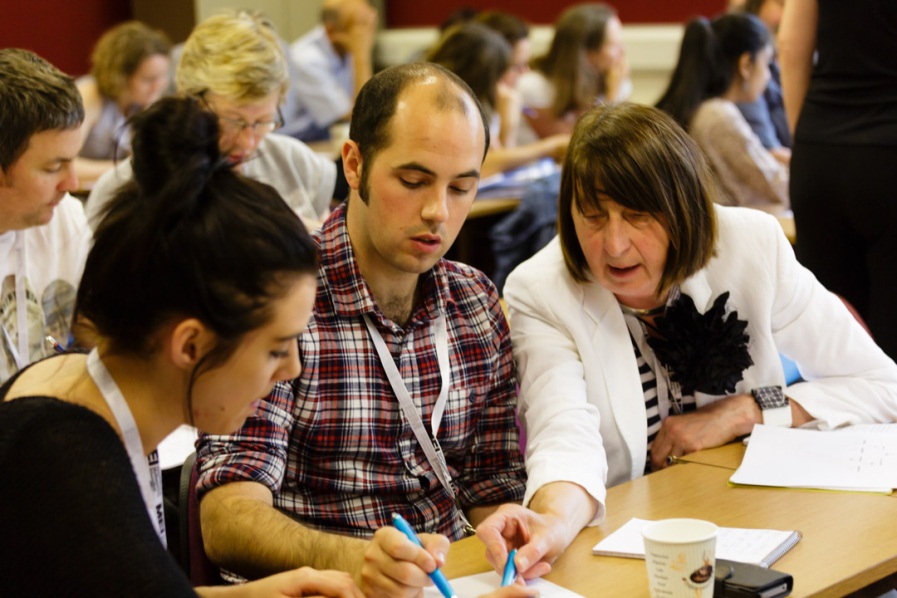 An Example
Take a sheet of paper
An Example
Draw a straight line across it (anywhere you like) dividing it onto two regions
An Example
Repeat the process and you will have 4 regions
An Example
Keep repeating this process, each time trying to maximise the number of regions and record your answers.
An Example
An Example
Recurrence Relations in A level
In Mathematics:
Numerical Methods (fixed point iteration and Newton-Raphson).
In Further Mathematics content differs by board but the main themes are:
Solving first and second order linear recurrence relations with constant coefficients;
Using induction to prove results about sequences and series;
Being able to apply knowledge of recurrence relations to modelling.
[Speaker Notes: AQA does not seem to mention recurrence relations in FM, all other specs do.]
Numerical Methods
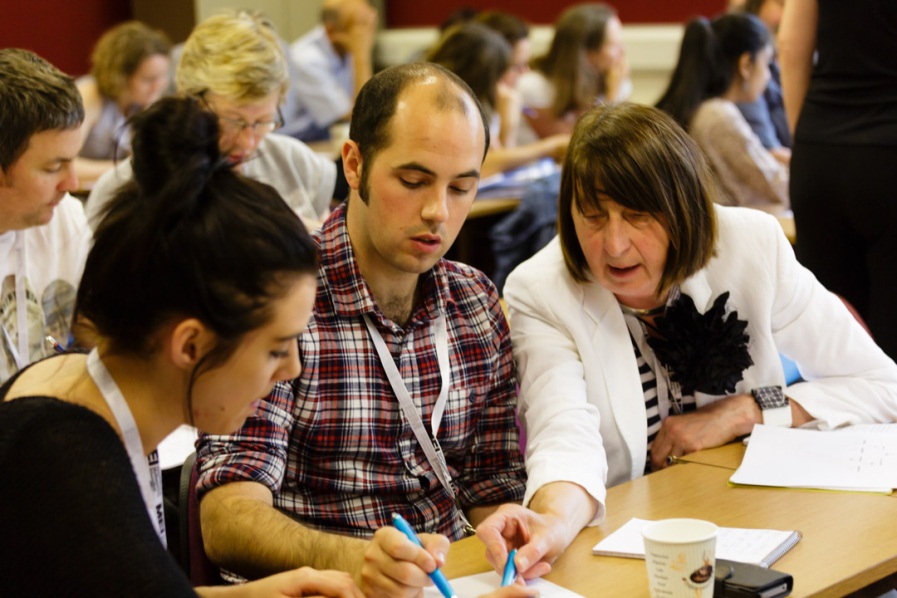 Fixed point iteration
Fixed point iteration
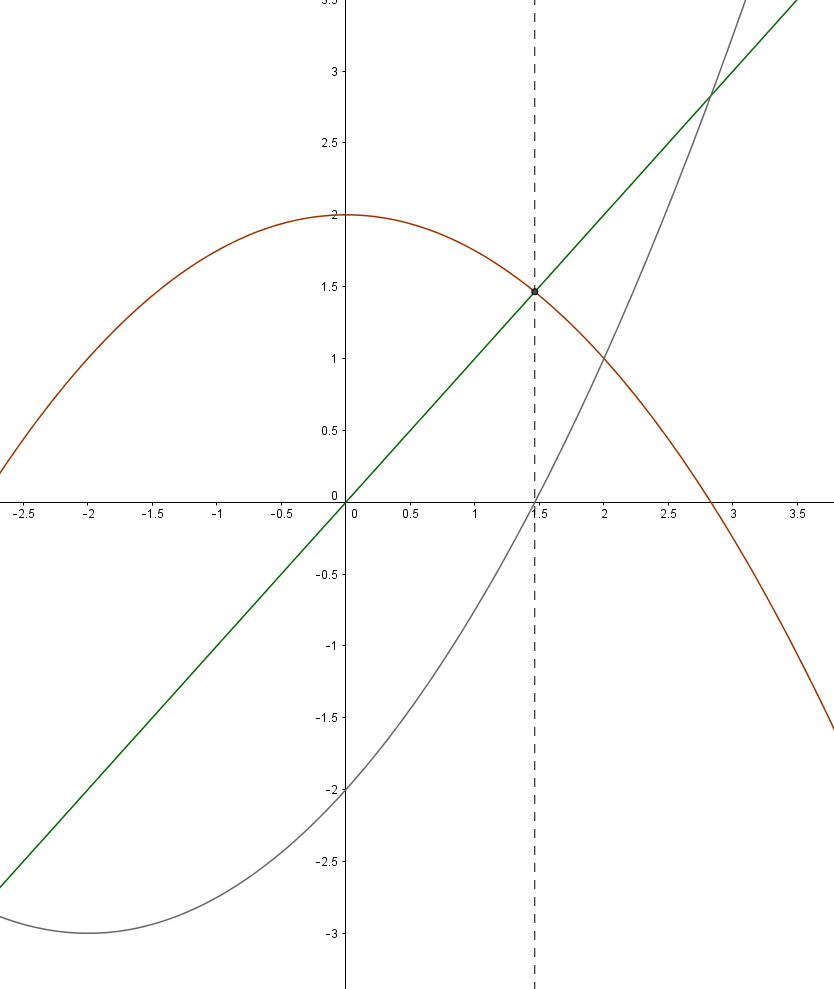 Fixed point iteration
Fixed point iteration
Fixed point iteration
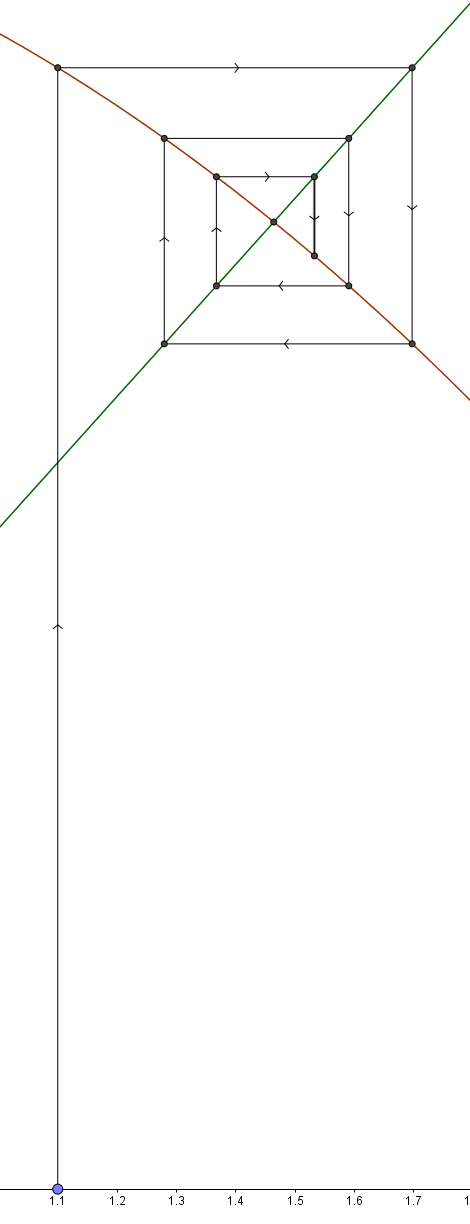 Fixed point iteration
Fixed point iteration
However observe this time that if we pick an initial point close to the largest root our iteration is taking us away from the root rather than towards it, so is diverging in one case and converging to another root in the other.
So under what conditions can we use fixed point iteration?
Fixed point iteration
The Newton-Raphson Method
The Newton-Raphson Method
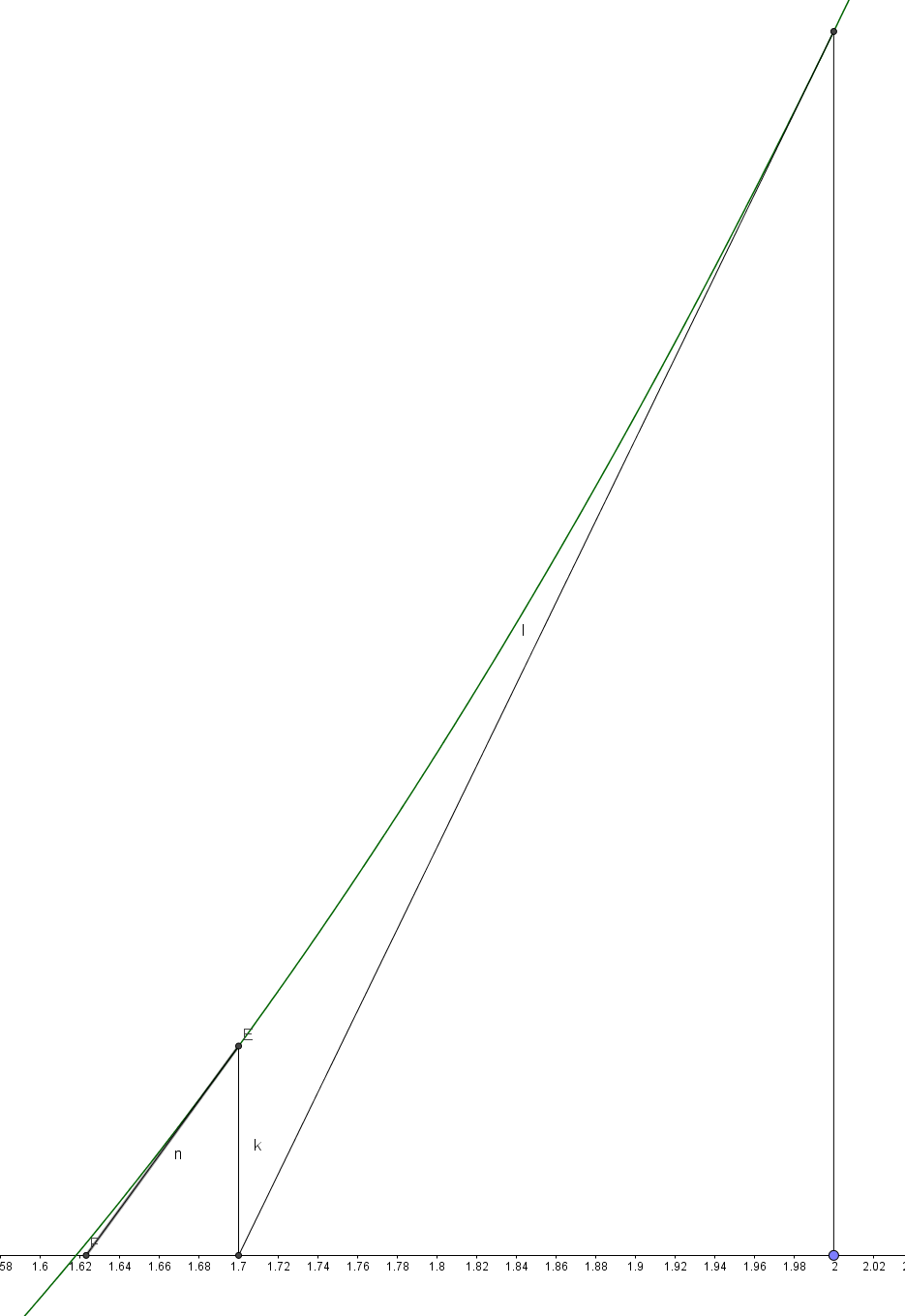 The Newton-Raphson Method
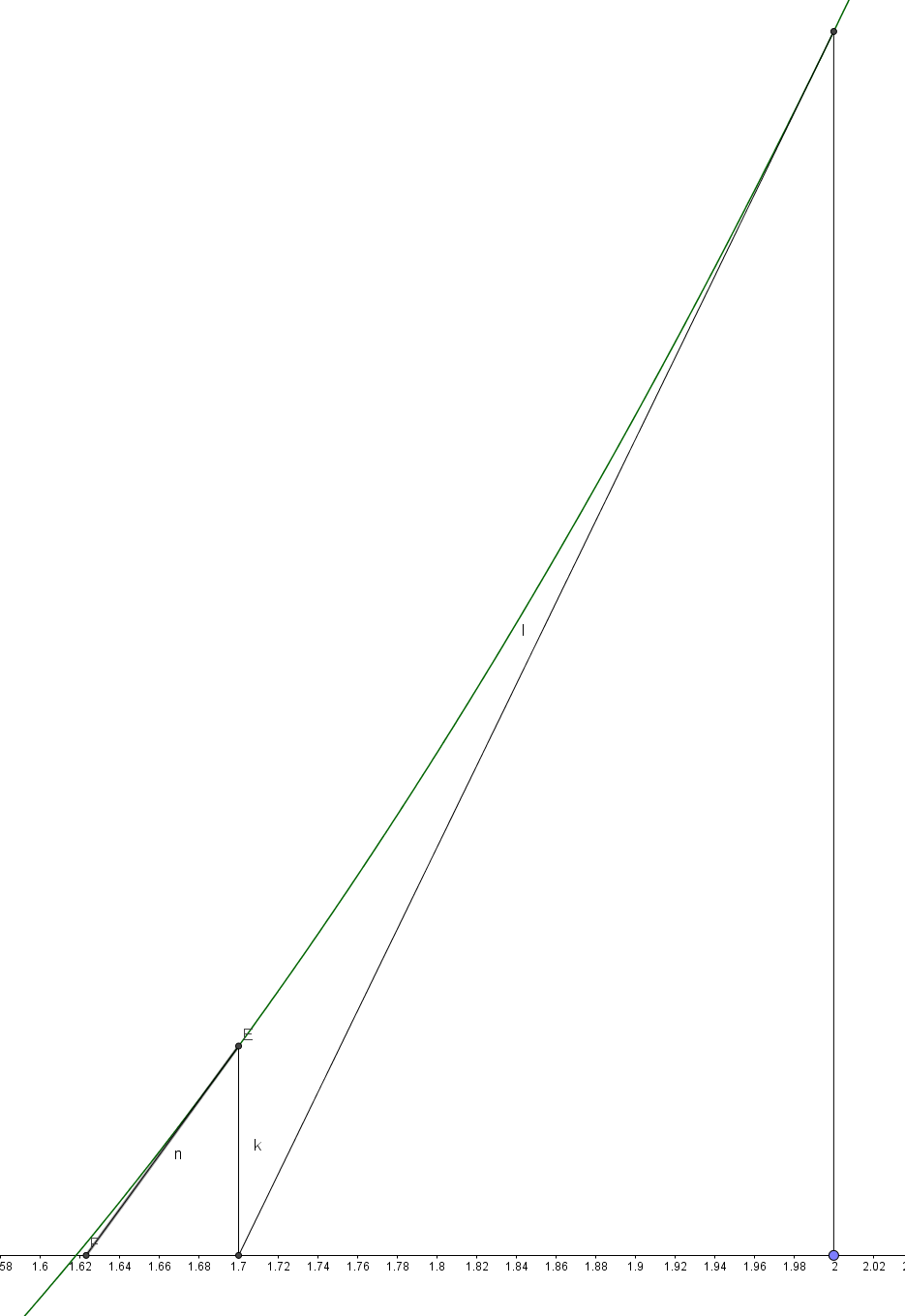 The Newton-Raphson Method
The Newton-Raphson Method
The Newton-Raphson Method
The Newton-Raphson Method
Modelling using recurrence relations
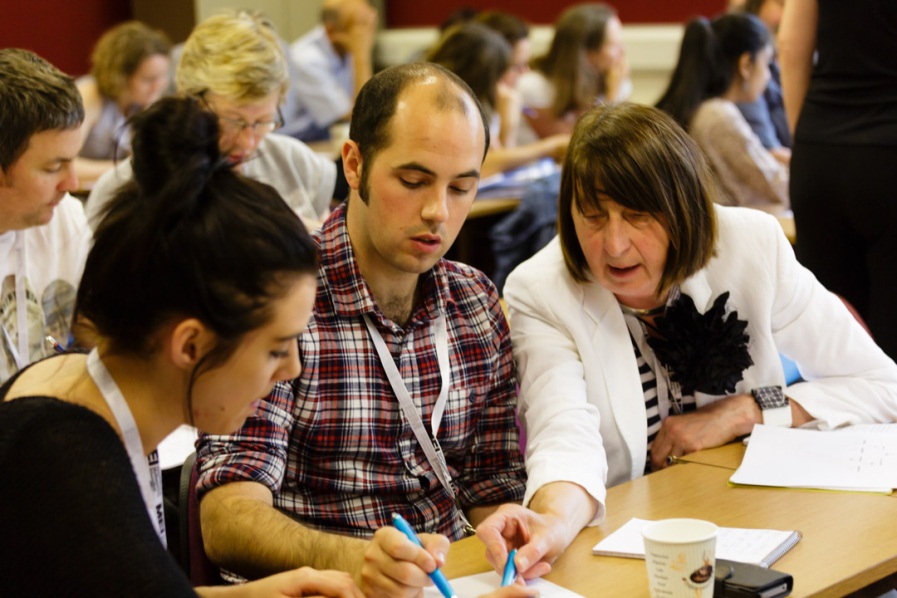 Growth in a Bacteria Colony
Growth in a Bacteria Colony
Growth in a Bacteria Colony
The Logistic Map
[Speaker Notes: This is not in A level – I have just put in a single slide on it to show a real example of where recurrence relations have been used in modelling.]
Second order recurrence relations – the Fibonacci numbers
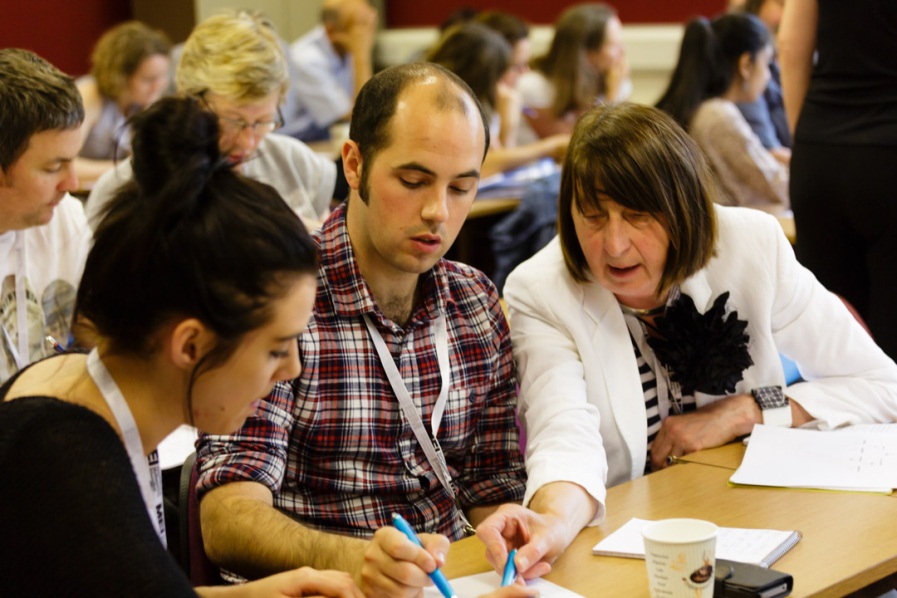 Fibonacci’s Rabbits
Fibonacci’s Rabbits
A Fibonacci Fact
A Fibonacci Fact
A Fibonacci Fact
Fibonacci Formula
Fibonacci Formula
[Speaker Notes: There is a proof involving matrices, eigenvalues and eigenvectors which may be of interest to some students…]
Fibonacci Formula
Fibonacci Formula
Fibonacci Formula
Fibonacci Formula
Another way to see this is by looking at the auxiliary equation of the recurrence relation (this is also know as the characteristic polynomial).

For those familiar with second order differential equations, the process here is very similar.
The Auxiliary Equation
Fibonacci Formula
Fibonacci Formula
Fibonacci Formula
Repeated Roots
Another first order example:
The Towers of Hanoi
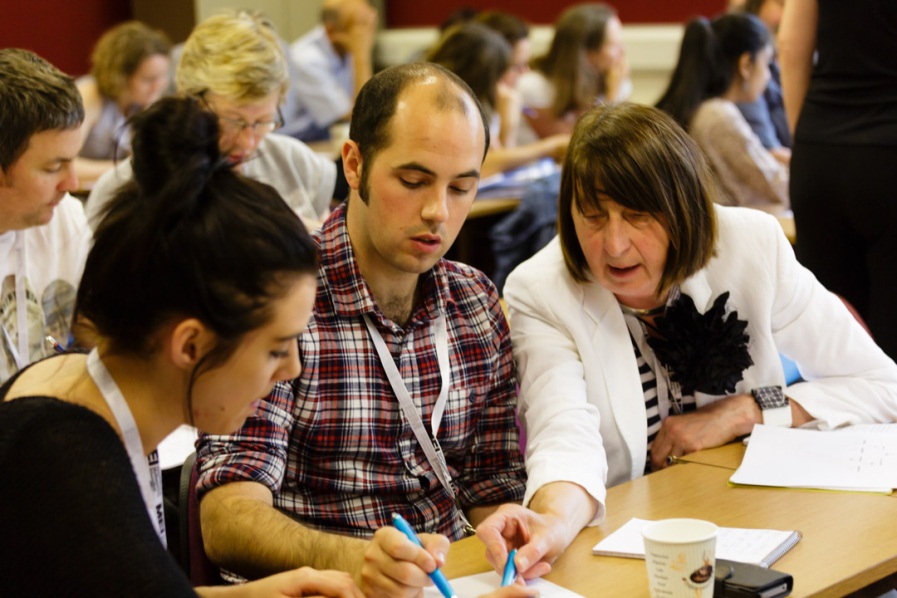 Towers of Hanoi
The Towers of Hanoi is a famous game invented by French mathematician, Édouard Lucas in 1883.
The game involves moving discs of decreasing size from the left most of three pillars to the right most, subject to the rules that we can only move one disc at a time and you cannot place a smaller disc on a larger one.
You can play the game in GeoGebra here.
[Speaker Notes: Lucas is also famous for studying Lucan sequences, which, roughly, are sequences satisfying a recurrence relation of the form

𝑎_𝑛=𝑝∙𝑎_(𝑛−1)+𝑞∙𝑎_(𝑛−2)

The Fibonacci numbers are a famous example.

As a backup, another online Towers of Hanoi game can be found at https://www.mathsisfun.com/games/towerofhanoi.html

People can easily play the game with coins they have with them]
Towers of Hanoi
Towers of Hanoi
Towers of Hanoi
About MEI
Registered charity committed to improving mathematics education
Independent UK curriculum development body
We offer continuing professional development courses, provide specialist tuition for students and work with industry to enhance mathematical skills in the workplace
We also pioneer the development of innovative teaching and learning resources
MEI Conference
Three-day event for 14-19 mathematics teachers of all GCSE, Core Maths and A level specifications
29 June – 1 July 2017 at the University of Keele
4 workshop sessions every day, each with 8 choices
3 informative and entertaining plenaries
En-suite accommodation available
Register online at conference.mei.org.uk